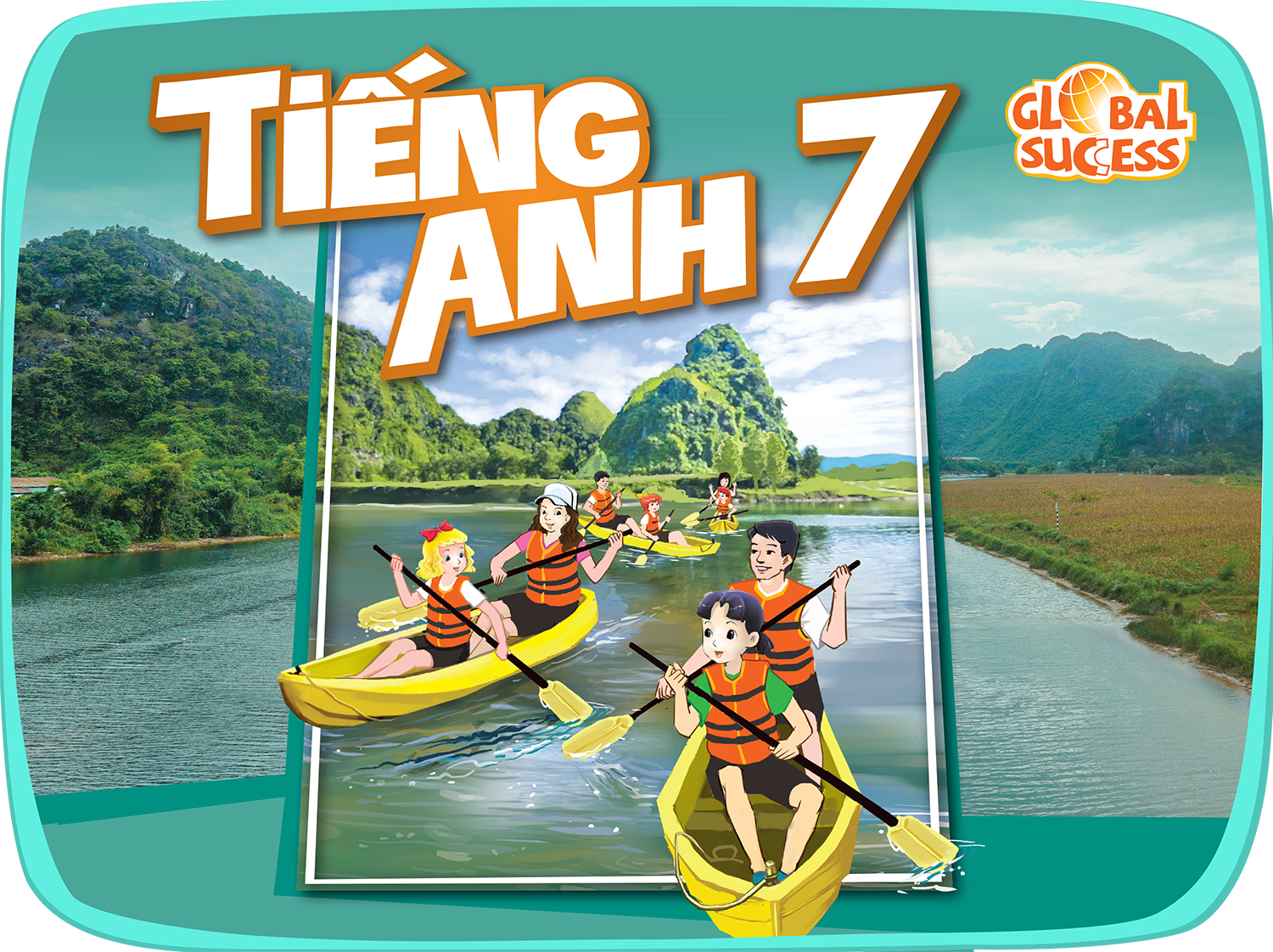 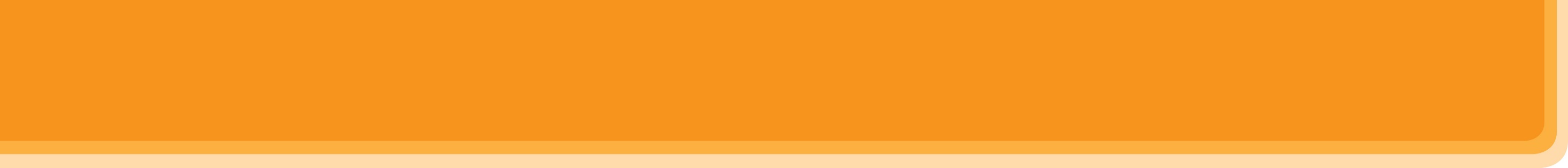 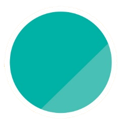 7
TRAFFIC
Unit
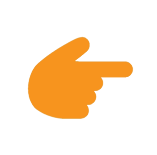 LESSON 2: A CLOSER LOOK 1
Unit
HOBBIES
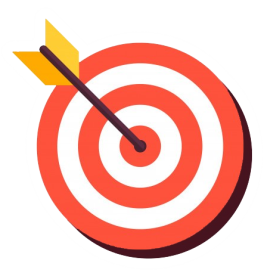 OBJECTIVES
By the end of the lesson, students will be able to:
Vocabulary: 
+ the verbs to use means of transport
+ Vocabulary to read the road signs.
Pronunciation: pronounce and recognize the sounds /aɪ/ and /eɪ/
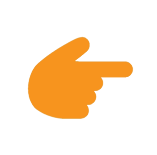 LESSON 2: A CLOSER LOOK 1
Game: Jumbled words
WARM-UP
Vocabulary
Task 1: Match the words in A with the phrases in B.
Task 2: Look at these road signs. Then write the correct phrases under the signs.
Task 3: Work in pairs. Take turns to say which of the signs in 2 you see on the way to school.
and repeat
VOCABULARY
PRONUNCIATION
Pronunciation
Task 4: Listen and repeat. Pay attention to the sounds /aɪ/ and /eɪ/.
Task 5: Underline the words with the sound /aɪ/ and circle the words with the sound /eɪ/. Then listen, check
CONSOLIDATION
Wrap-up
Home work
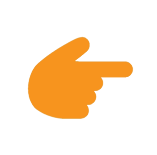 LESSON 2: A CLOSER LOOK 1
WARM-UP
Game: Jumble words
Aims of the stage:
To activate students’ prior knowledge and vocabulary related to the topic, the targeted vocabulary, and its pronunciation.
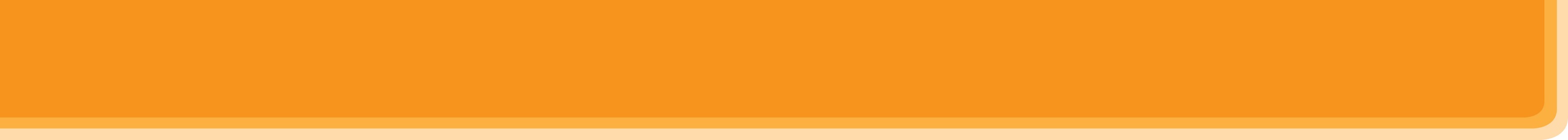 WARM-UP: JUMBLED WORDS
MEANS OF TRANSPORT
1- OTBA -> BOAT  thuyền
       
2- ITANR -> TRAIN tàu hỏa

3- NPEILAPRA -> AIRPLANE máy bay

4- RSOTRPCA -> SPORT CAR xe  ô tô thể thao

5- OTMIROEKB -> MOTORBIKE xe máy
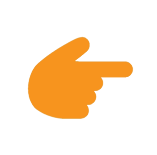 LESSON 2: A CLOSER LOOK 1
Game: Jumbled words
WARM-UP
Vocabulary
Task 1: Match the words in A with the phrases in B.
Task 2: Look at these road signs. Then write the correct phrases under the signs.
Task 3: Work in pairs. Take turns to say which of the signs in 2 you see on the way to school.
and repeat
VOCABULARY
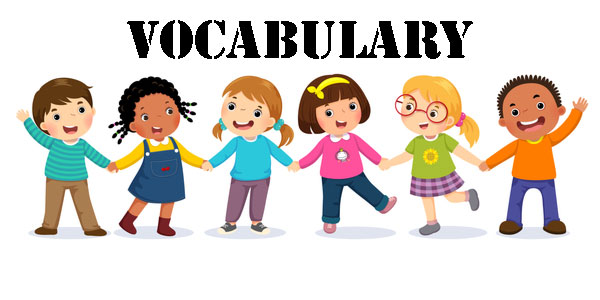 Aims of the stage:
To introduce visually some nouns related to the topic
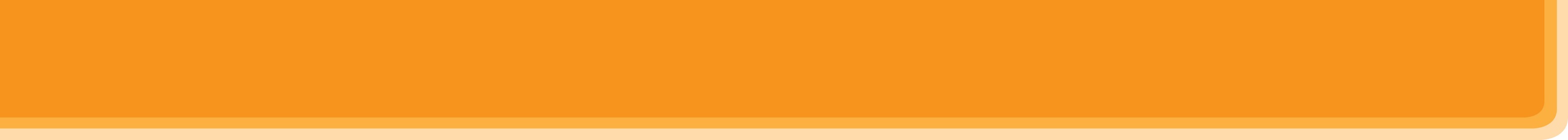 PRESENTATION
road sign (n):
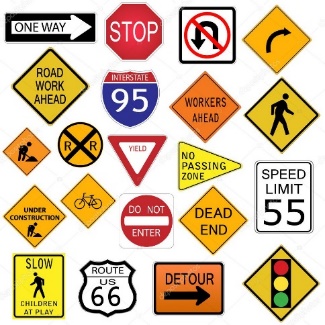 /ˈrəʊd saɪn/
BIỂN BÁO 
GIAO THÔNG
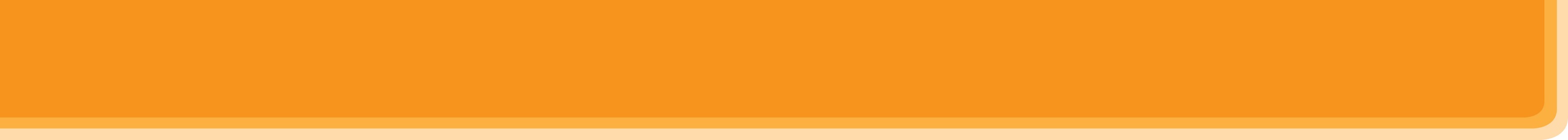 PRESENTATION
cycle lane (n)
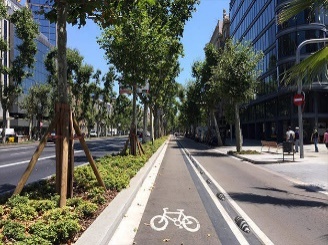 /ˈsaɪkl leɪn/
LÀN ĐƯỜNG 
DÀNH RIÊNG CHO XE ĐẠP
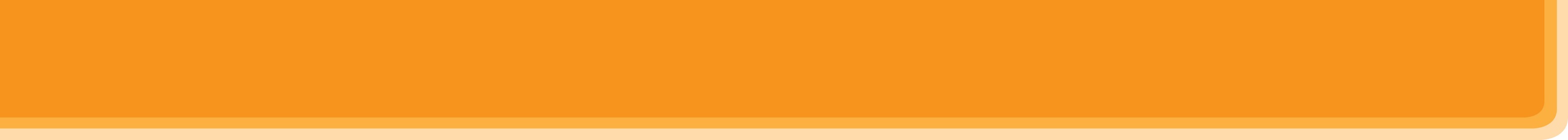 PRESENTATION
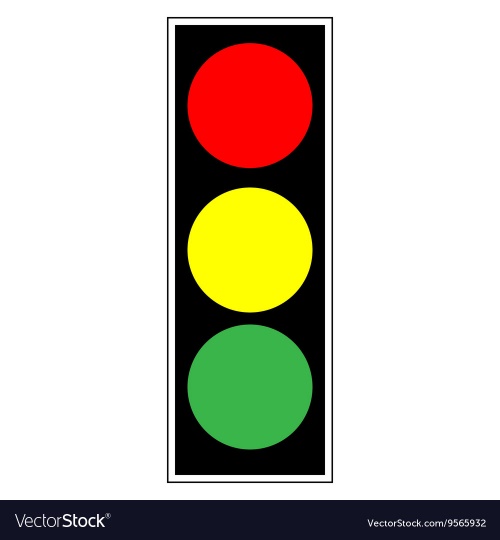 traffic lights
/ˈtræfɪk laɪt/
ĐÈN GIAO THÔNG
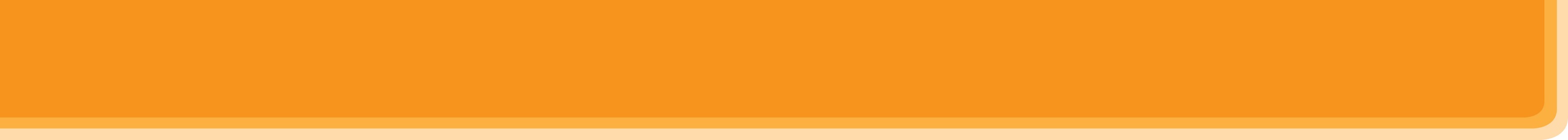 PRESENTATION
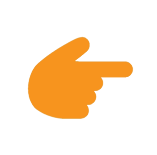 LESSON 2: A CLOSER LOOK 1
Game: Jumbled words
WARM-UP
Vocabulary
Task 1: Match the words in A with the phrases in B.
Task 2: Look at these road signs. Then write the correct phrases under the signs.
Task 3: Work in pairs. Take turns to say which of the signs in 2 you see on the way to school.
and repeat
VOCABULARY
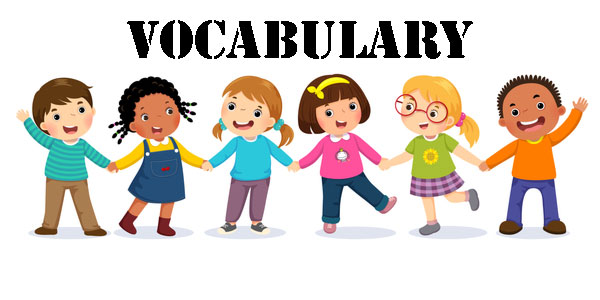 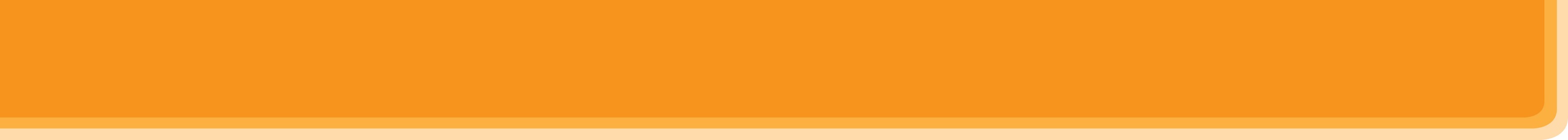 VOCABULARY
1
Match the words in A with the phrases in B.
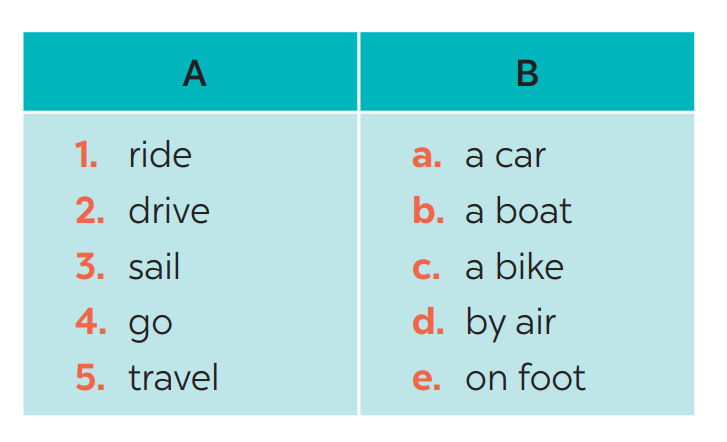 1. c
2. a
3. b
4. e
5. d
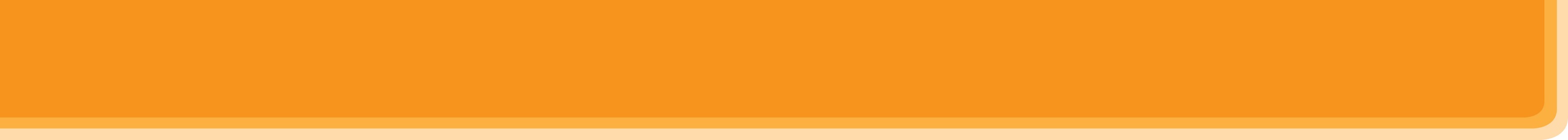 VOCABULARY
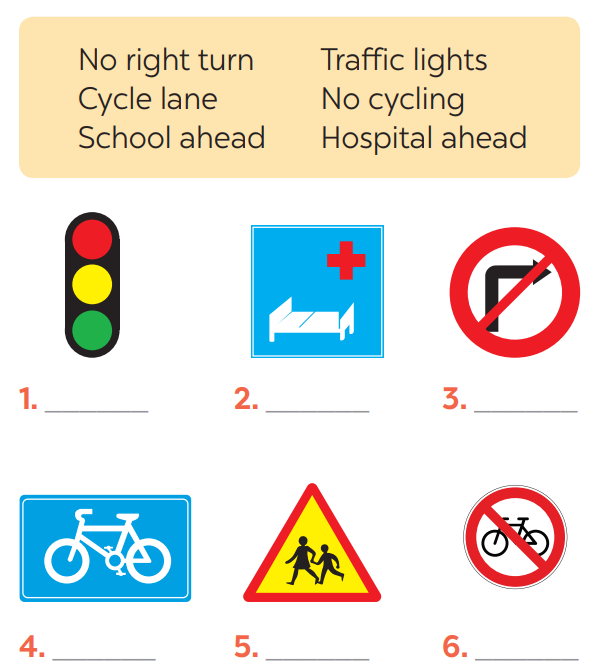 2
Look at these road signs. Then write the correct phrases under the signs.
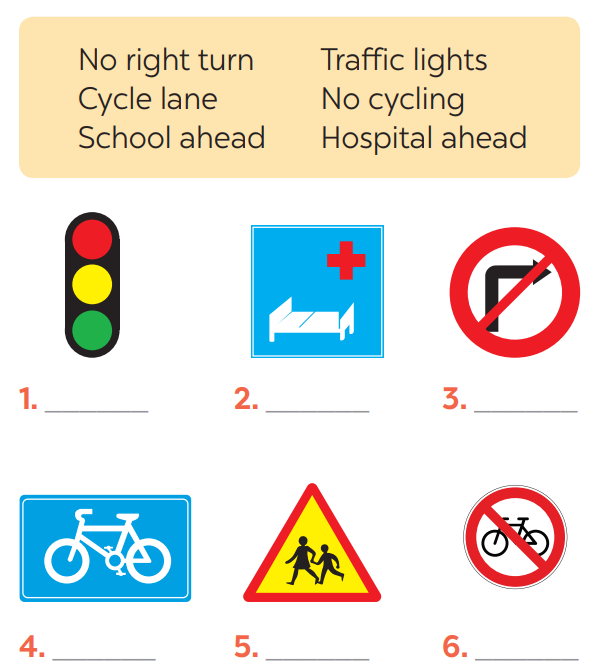 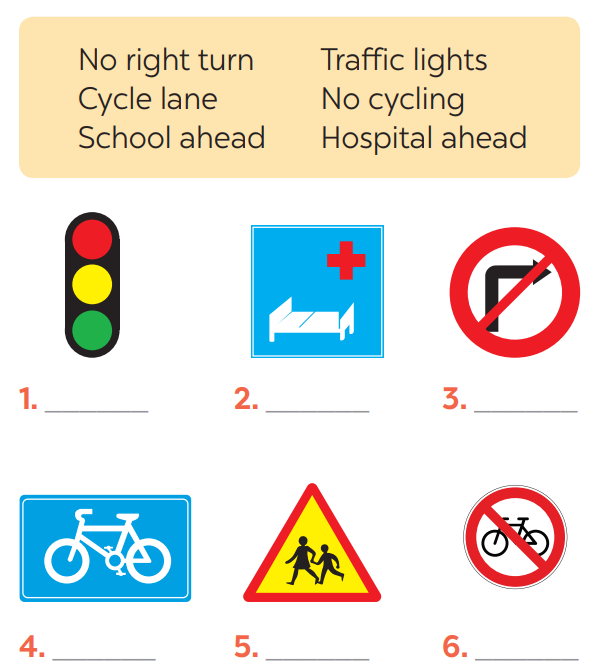 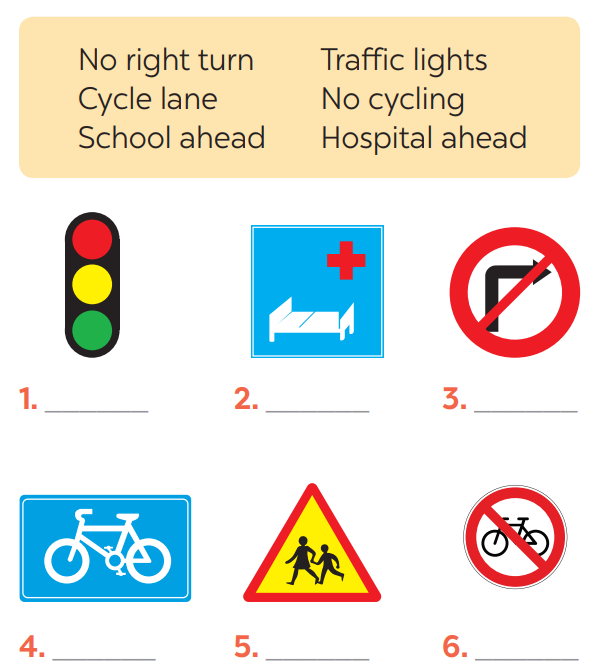 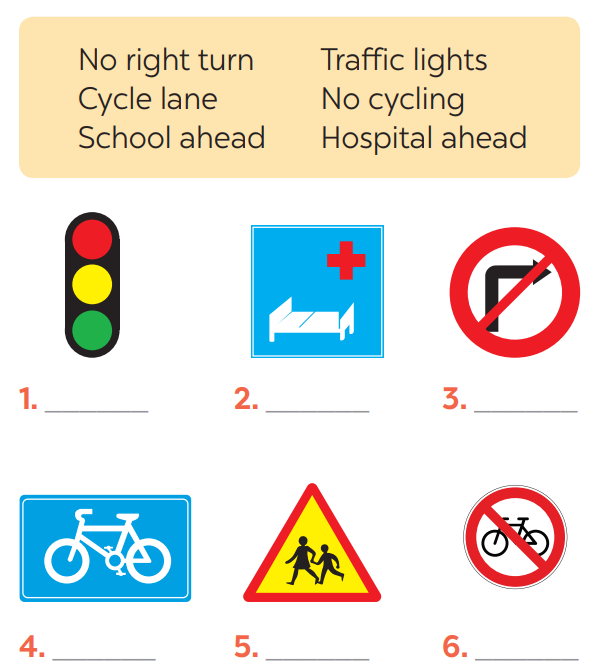 cycle lane
No right turn
Hospital ahead
traffic lights
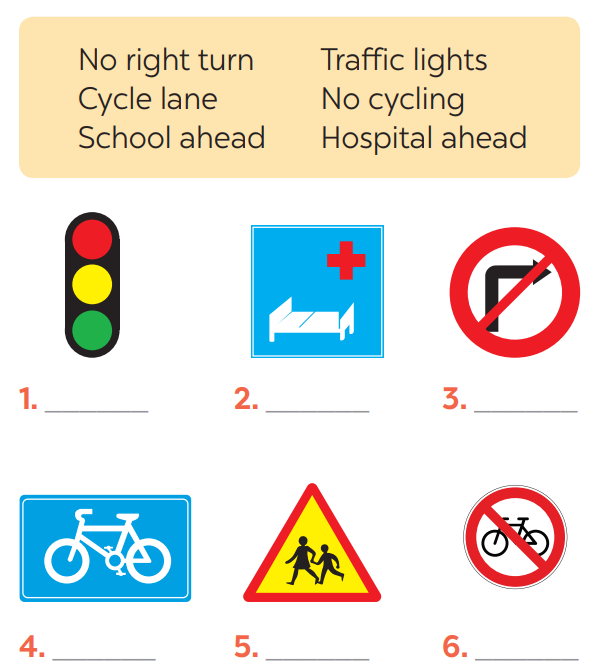 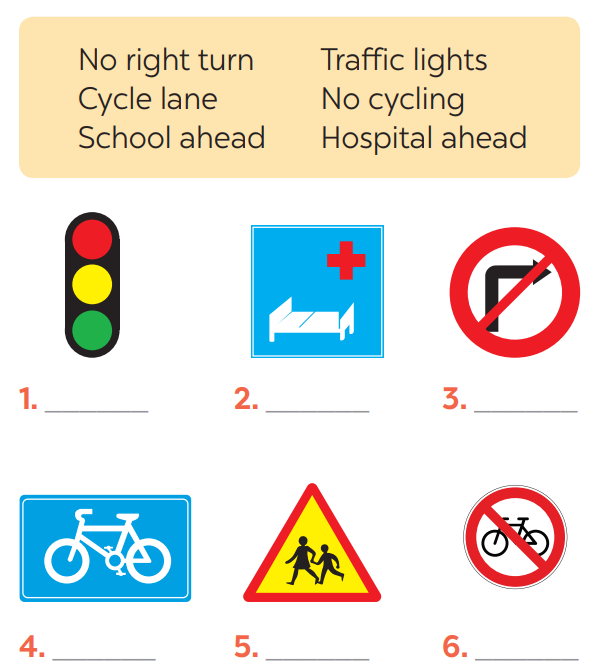 No cycling
School ahead
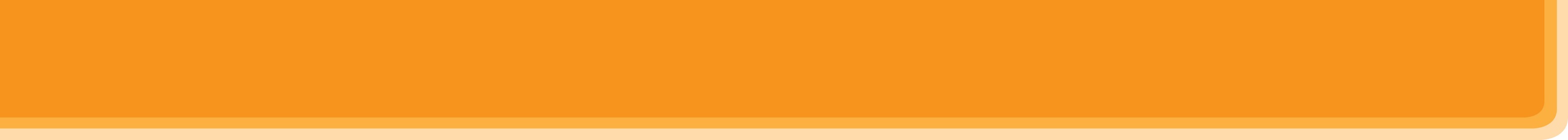 VOCABULARY
3
Work in pairs. Take turns to say which of the signs in 2 you see on the way to school.
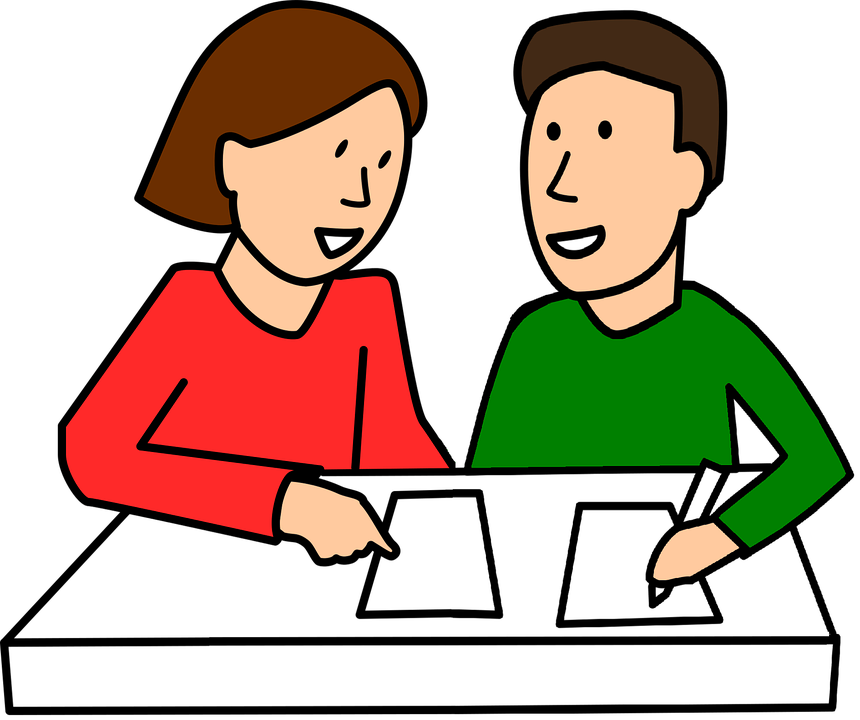 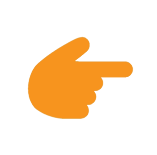 LESSON 2: A CLOSER LOOK 1
Game: Jumbled words
WARM-UP
Vocabulary
Task 1: Match the words in A with the phrases in B.
Task 2: Look at these road signs. Then write the correct phrases under the signs.
Task 3: Work in pairs. Take turns to say which of the signs in 2 you see on the way to school.
and repeat
VOCABULARY
PRONUNCIATION
Pronunciation
Task 4: Listen and repeat. Pay attention to the sounds /aɪ/ and /eɪ/.
Task 5: Underline the words with the sound /aɪ/ and circle the words with the sound /eɪ/. Then listen, check
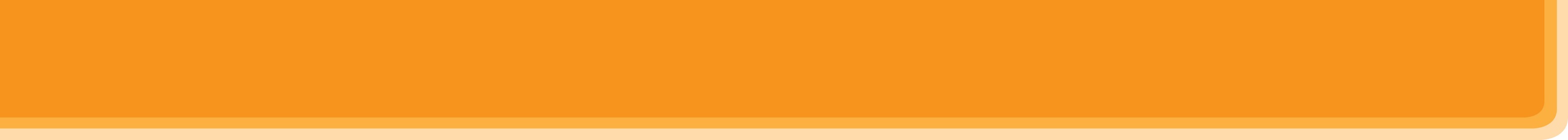 PRONUNCIATION
aɪ/ and /eɪ/
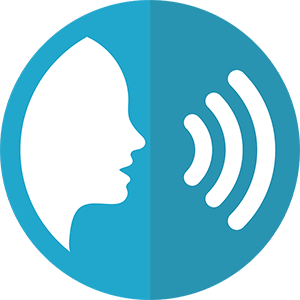 Aims of the stage:
To help Ss identify the and classify the sounds
To give students authentic practice in using pronouncing sounds in common words
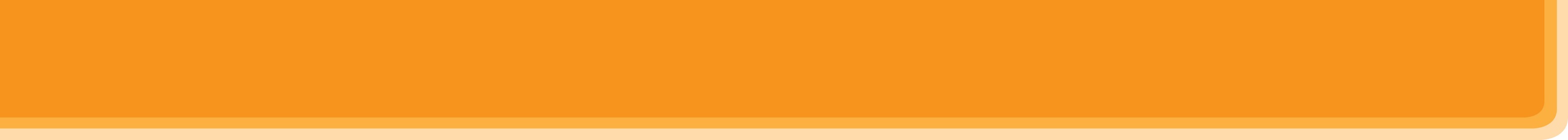 PRONUNCIATION
4
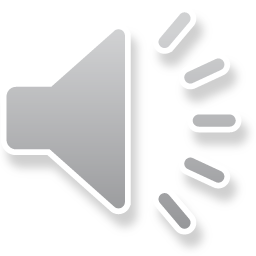 Listen and repeat. Pay attention to the sounds /aɪ/ and /eɪ/.
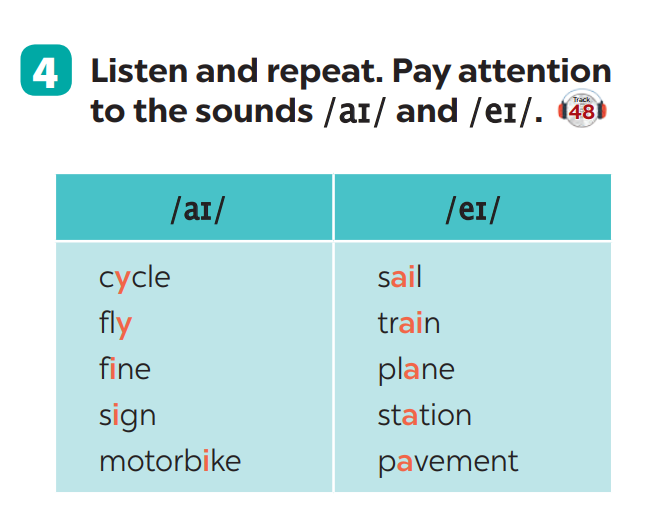 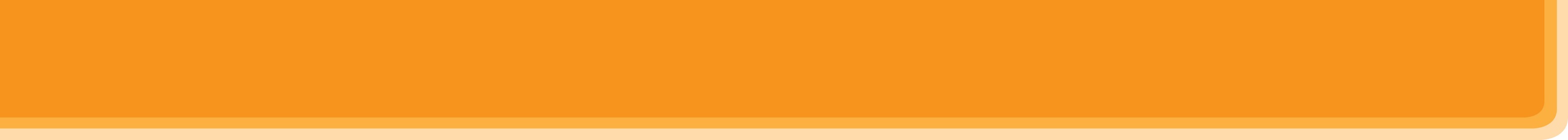 PRONUNCIATION
5
Underline the words with the sound /aɪ/ and circle the words with the sound /eɪ/. Then listen, check and repeat
1. The bus station is far from my house.
2. Remember to ride your bike carefully.
3. We must obey traffіc rules for our safety.
4. You have to get there in time for the train.
5. Don’t ride on the pavement.
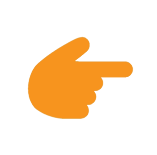 LESSON 2: A CLOSER LOOK 1
Game: Jumbled words
WARM-UP
Vocabulary
Task 1: Match the words in A with the phrases in B.
Task 2: Look at these road signs. Then write the correct phrases under the signs.
Task 3: Work in pairs. Take turns to say which of the signs in 2 you see on the way to school.
and repeat
VOCABULARY
PRONUNCIATION
Pronunciation
Task 4: Listen and repeat. Pay attention to the sounds /aɪ/ and /eɪ/.
Task 5: Underline the words with the sound /aɪ/ and circle the words with the sound /eɪ/. Then listen, check
CONSOLIDATION
Wrap-up
Home work
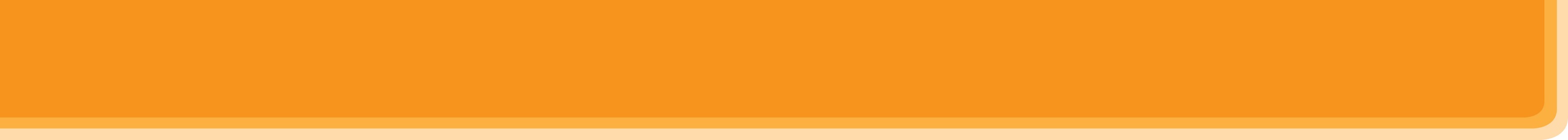 CONSOLIDATION
1
WRAP-UP
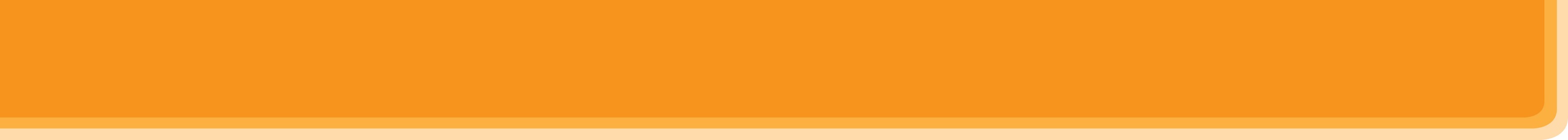 CONSOLIDATION
2
HOMEWORK
Exercises in the workbook